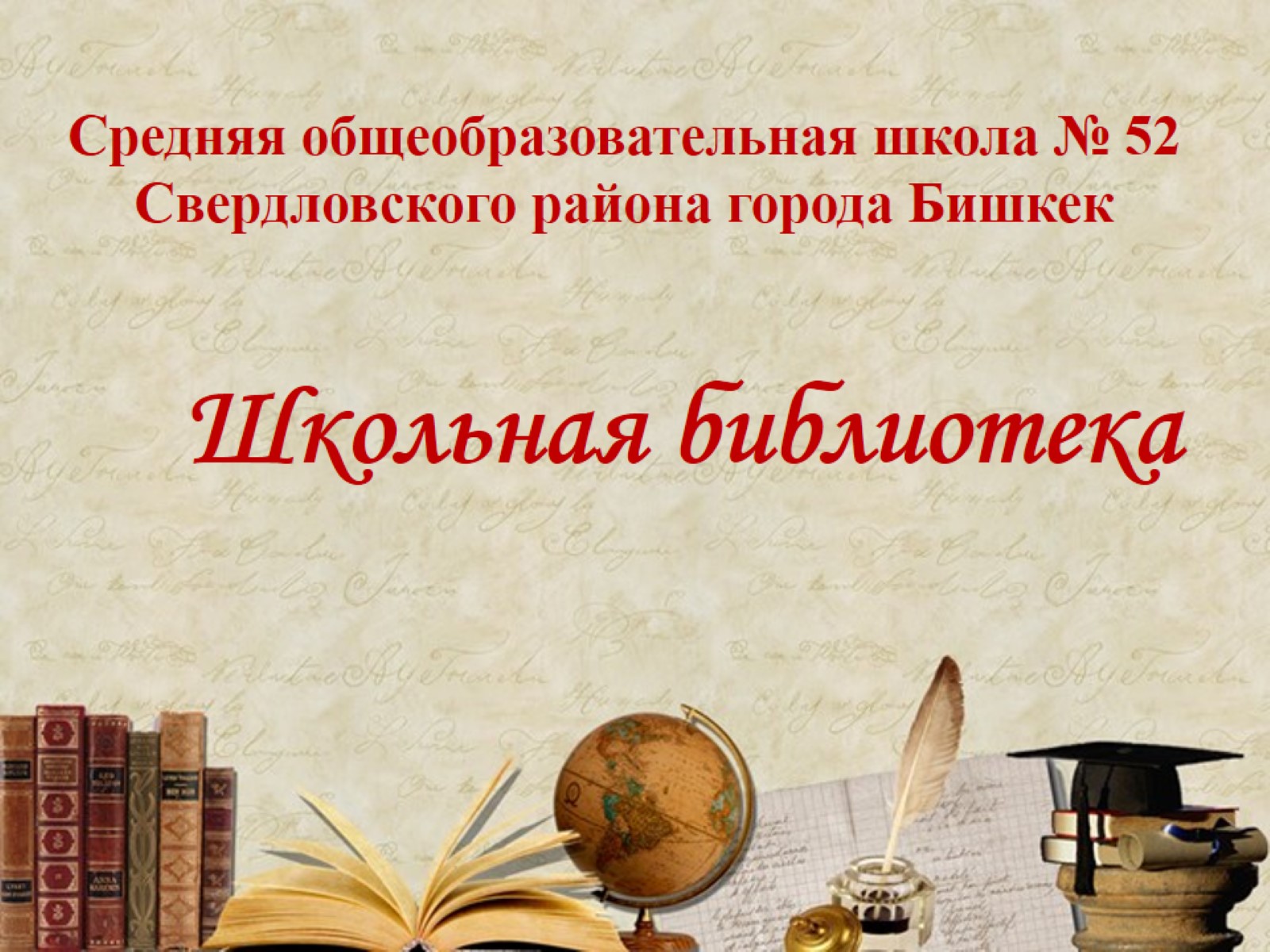 Средняя общеобразовательная школа № 52 Свердловского района города Бишкек
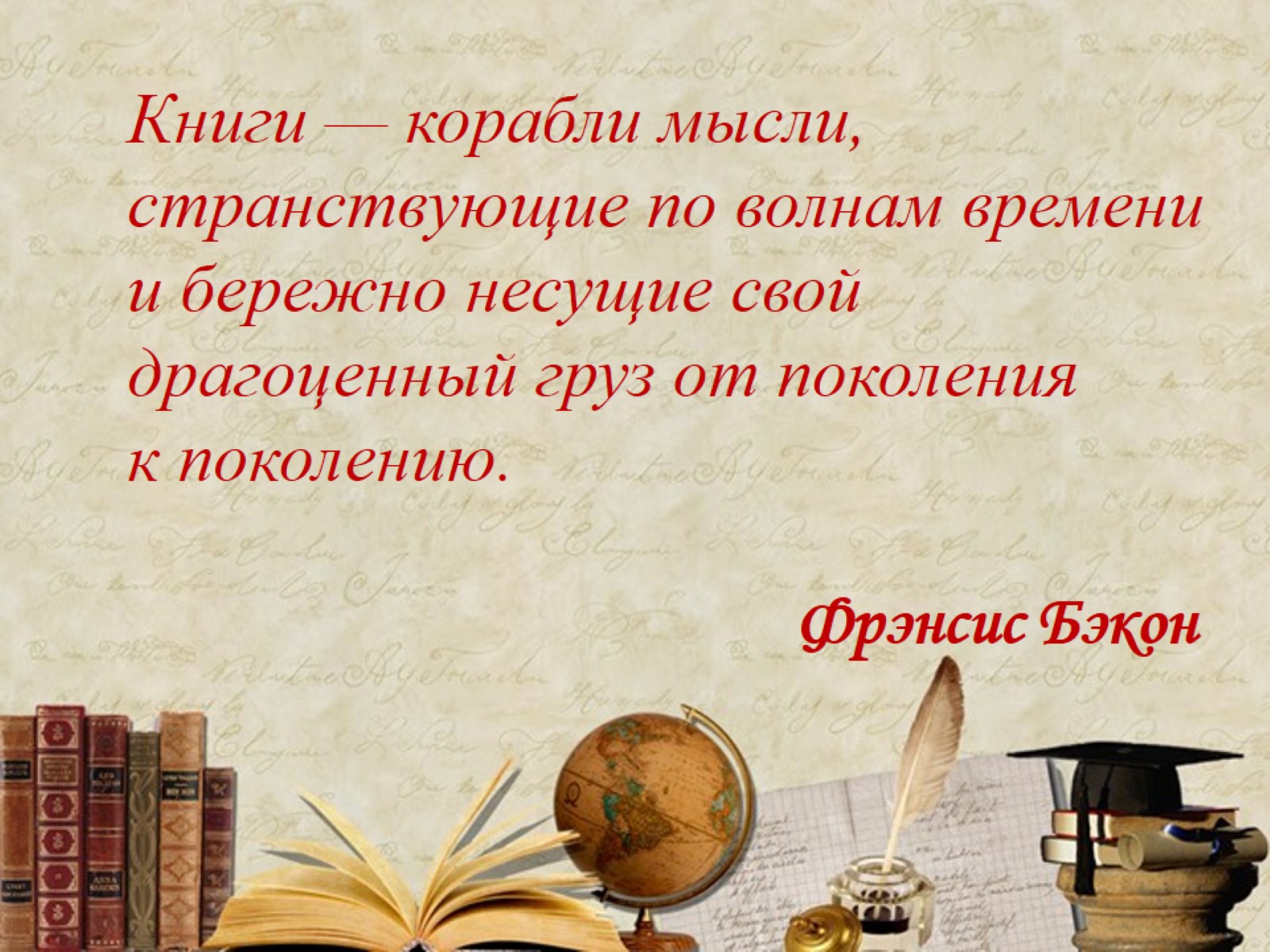 Книги — корабли мысли, странствующие по волнам времени и бережно несущие свой драгоценный груз от поколения к поколению.                                          Фрэнсис Бэкон
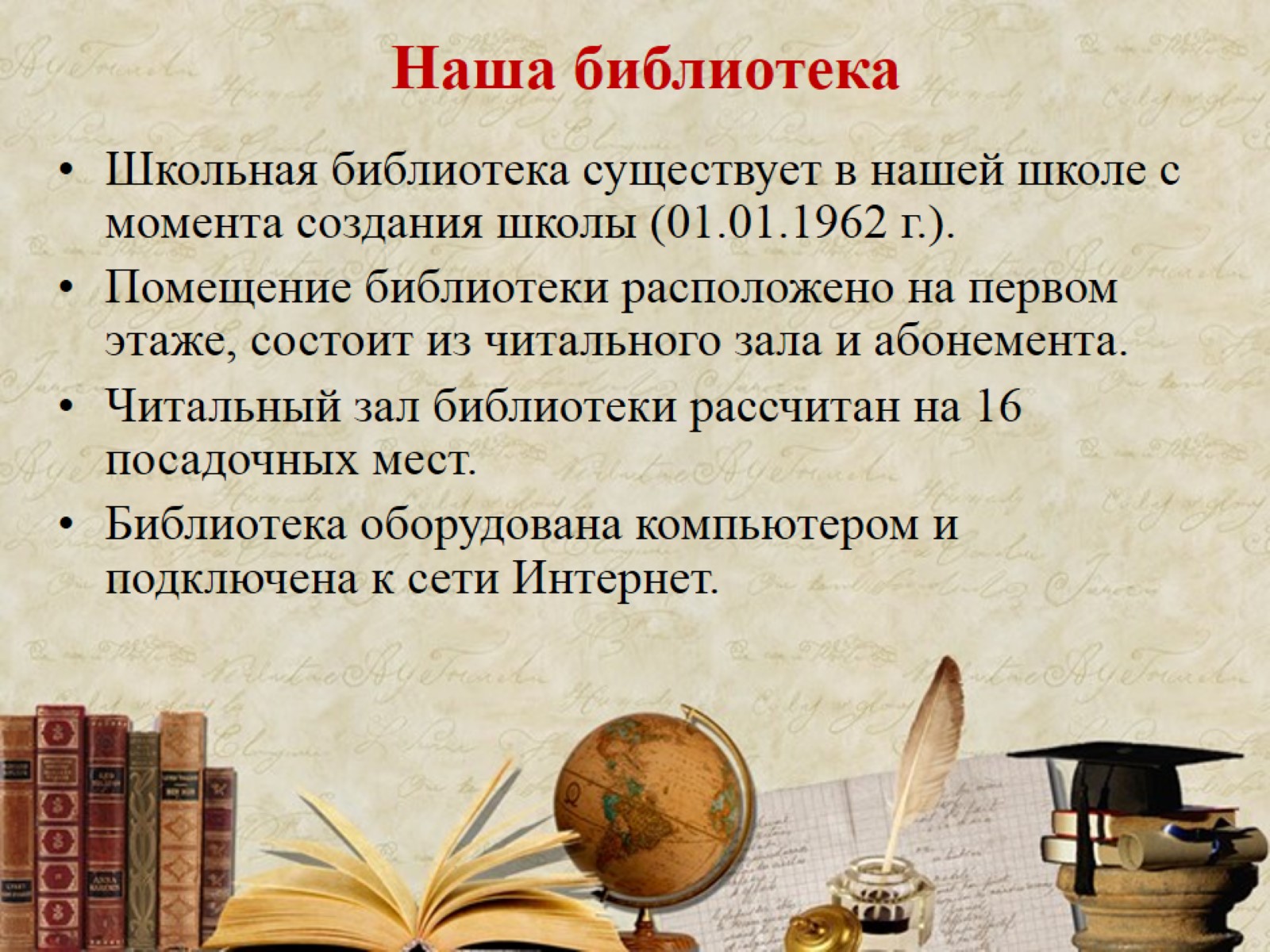 Наша библиотека
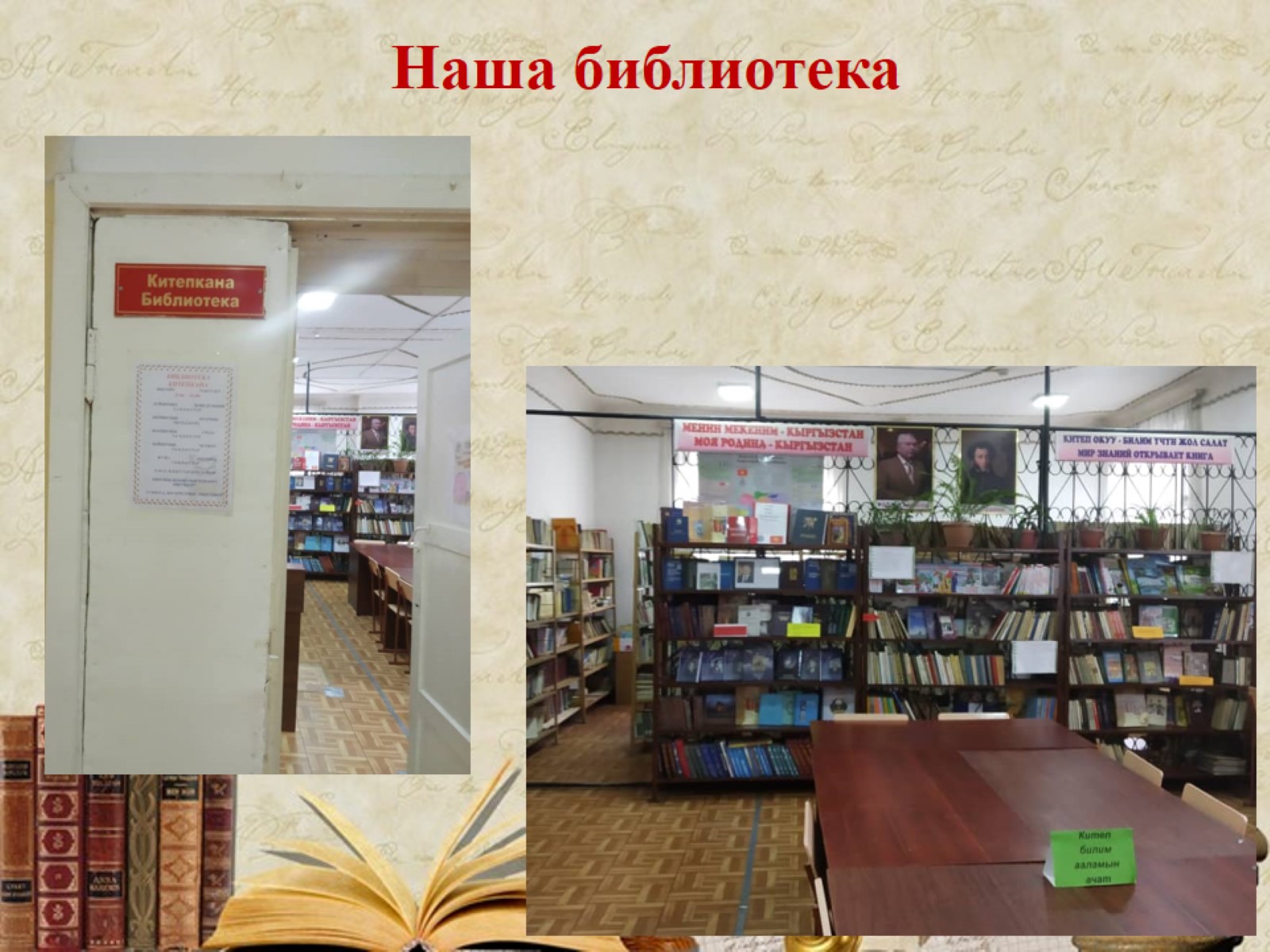 Наша библиотека
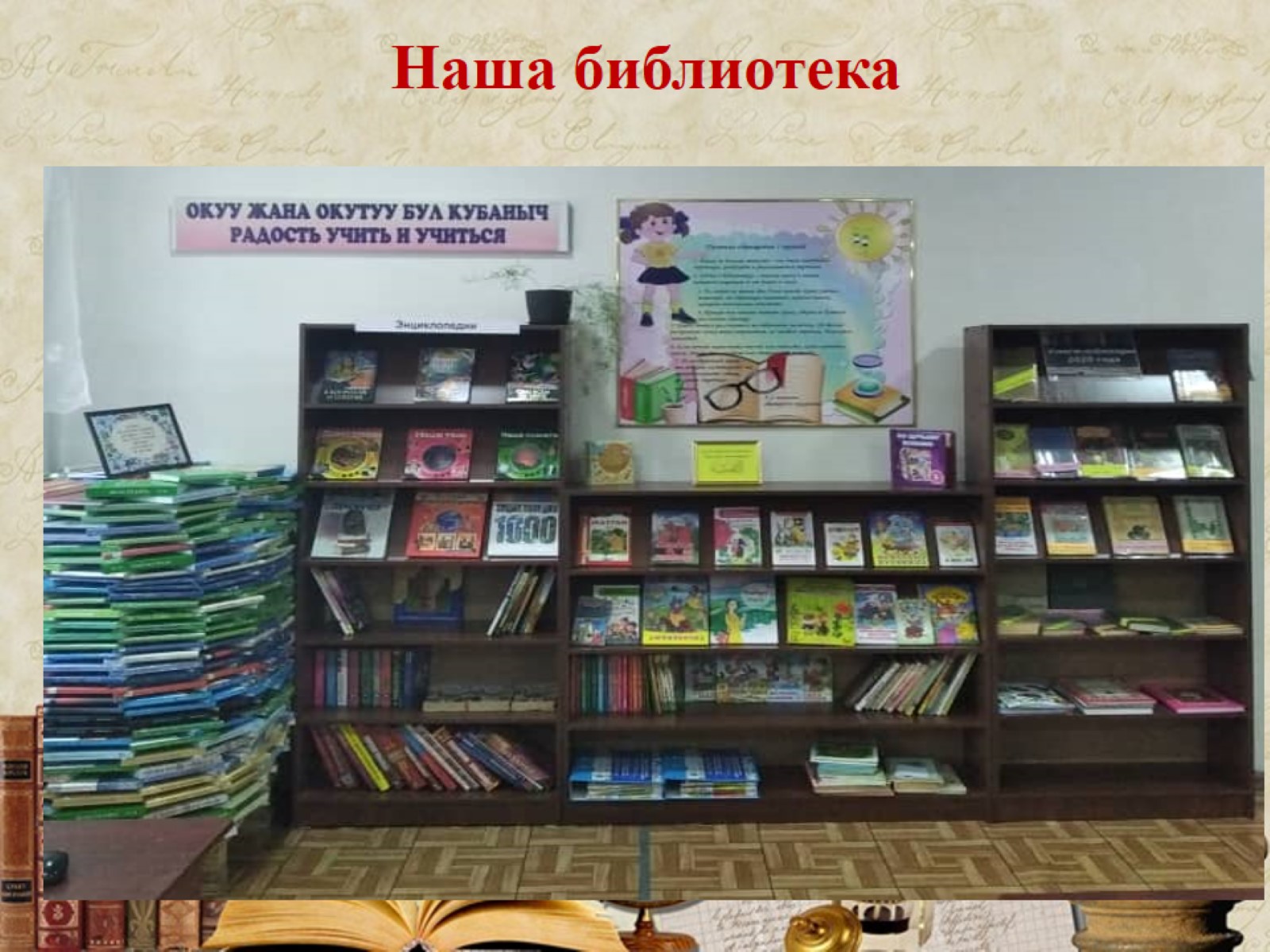 Наша библиотека
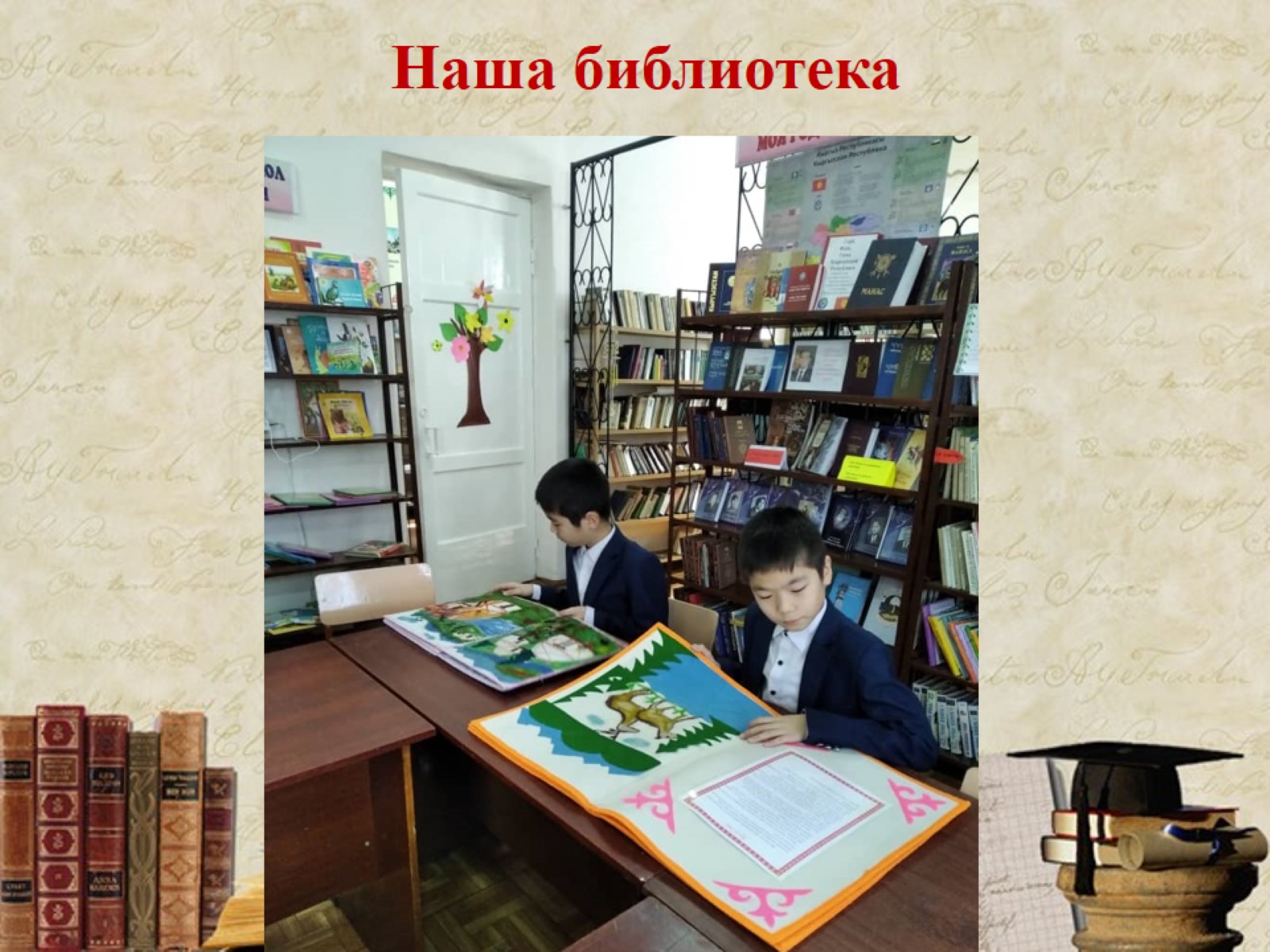 Наша библиотека
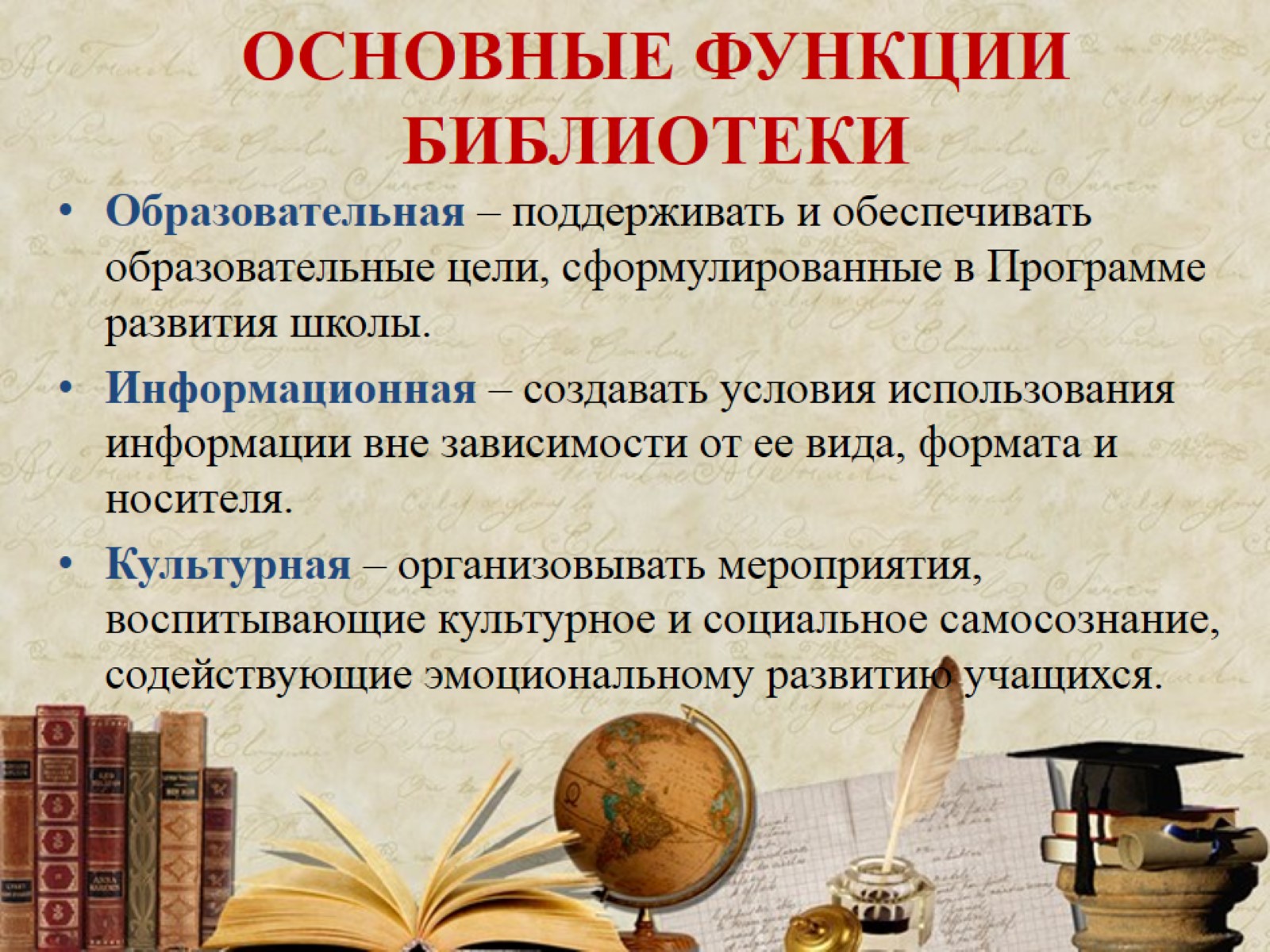 ОСНОВНЫЕ ФУНКЦИИ БИБЛИОТЕКИ
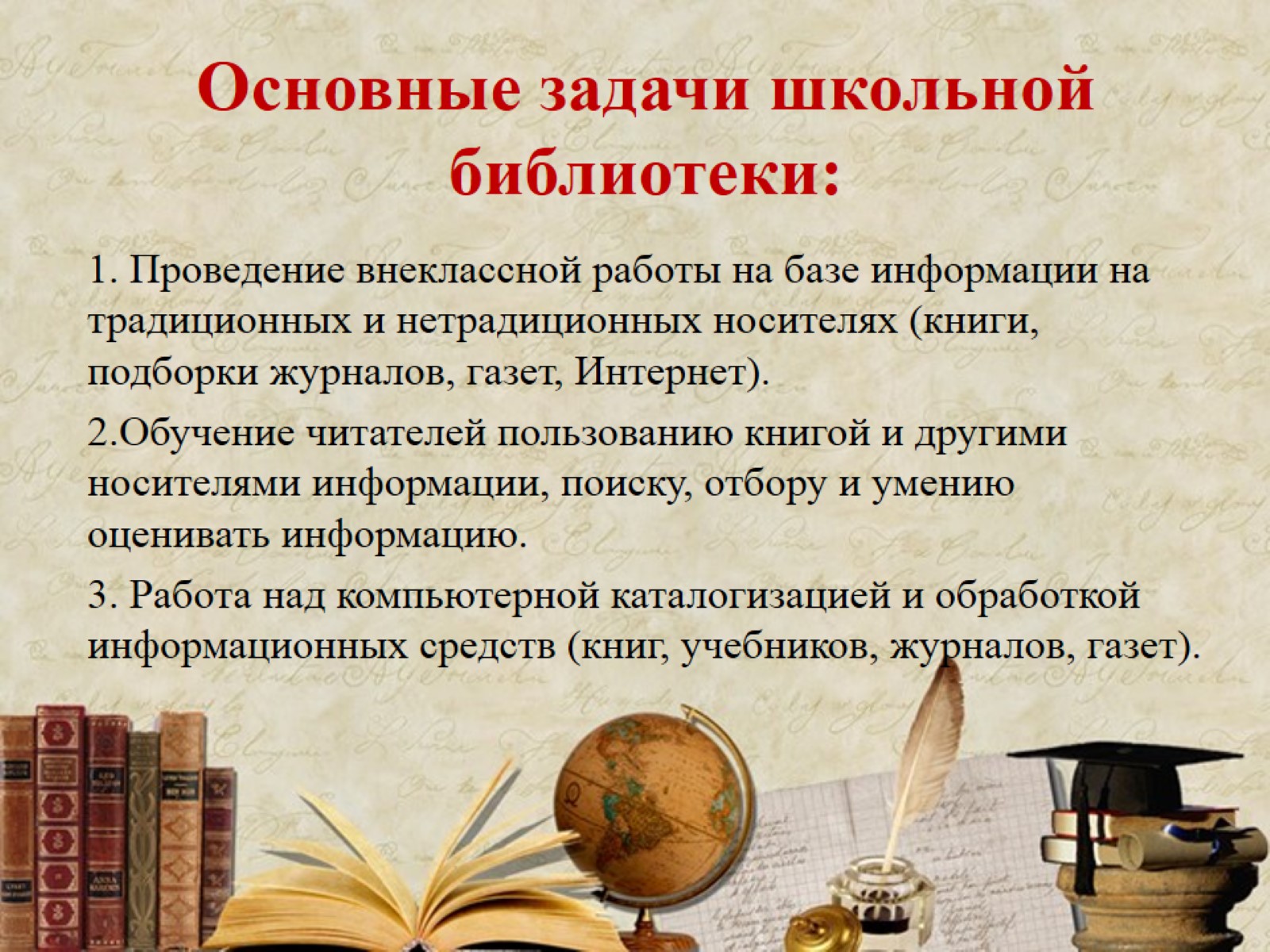 Основные задачи школьной библиотеки:
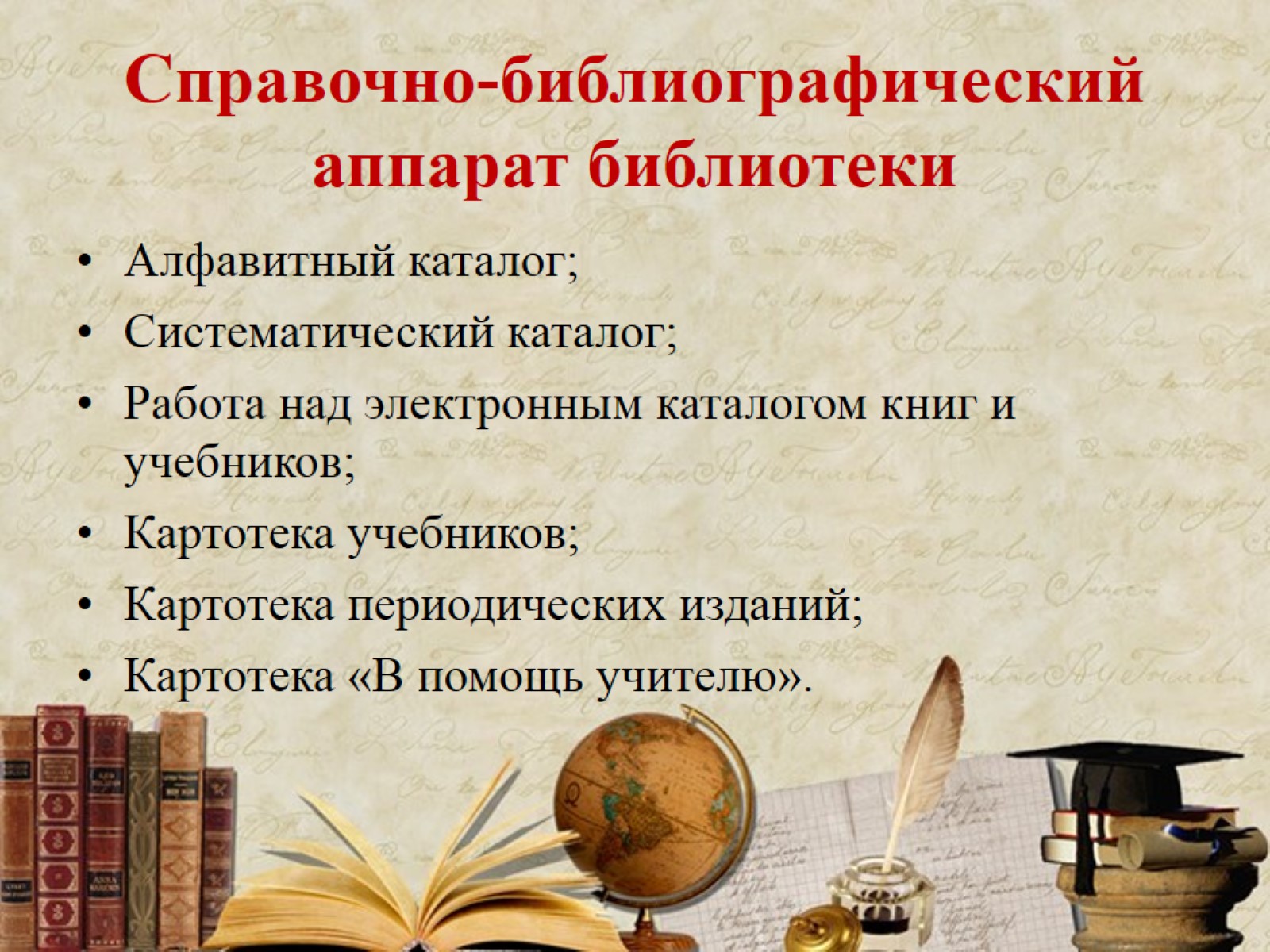 Справочно-библиографический аппарат библиотеки
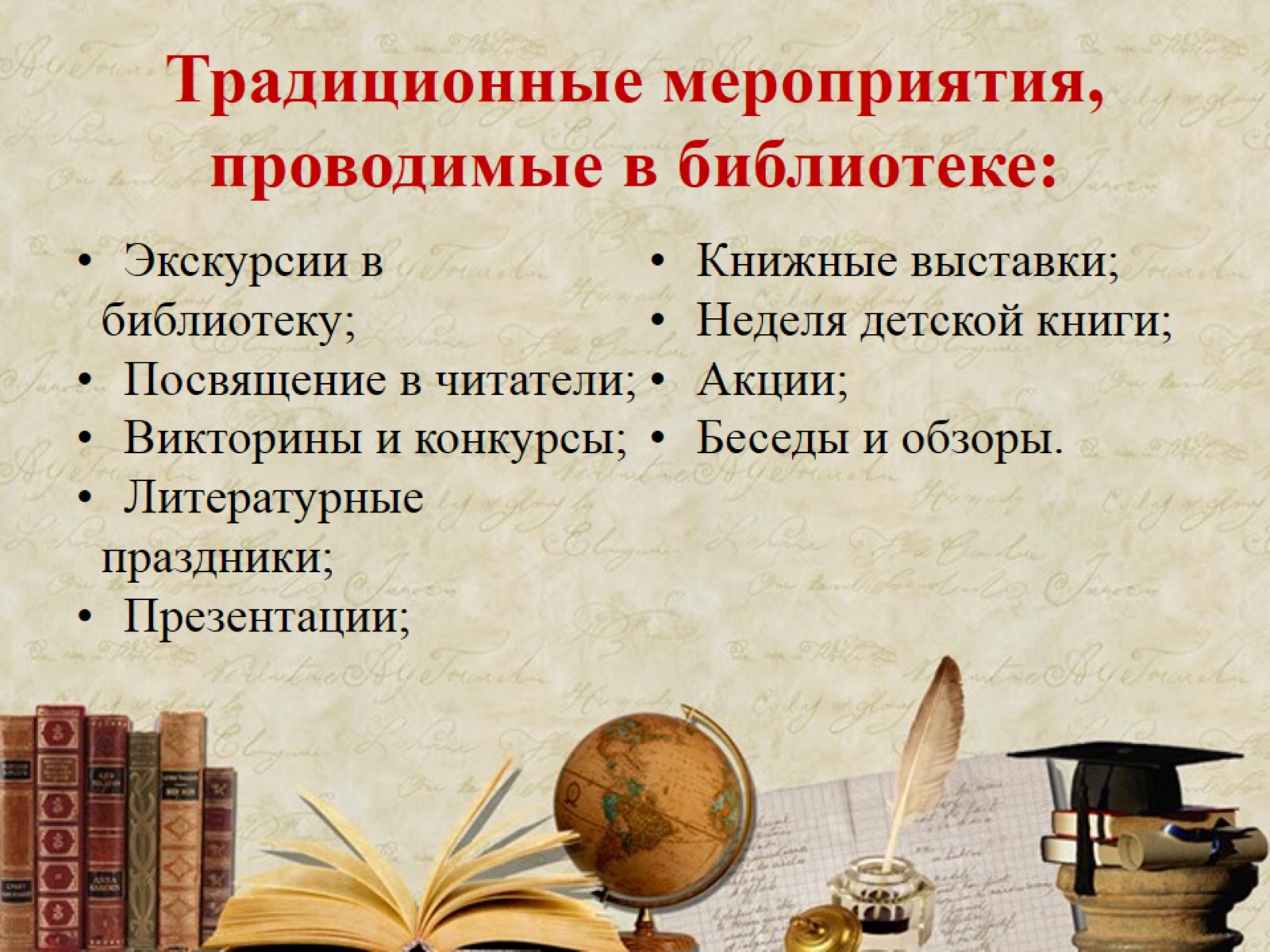 Традиционные мероприятия, проводимые в библиотеке:
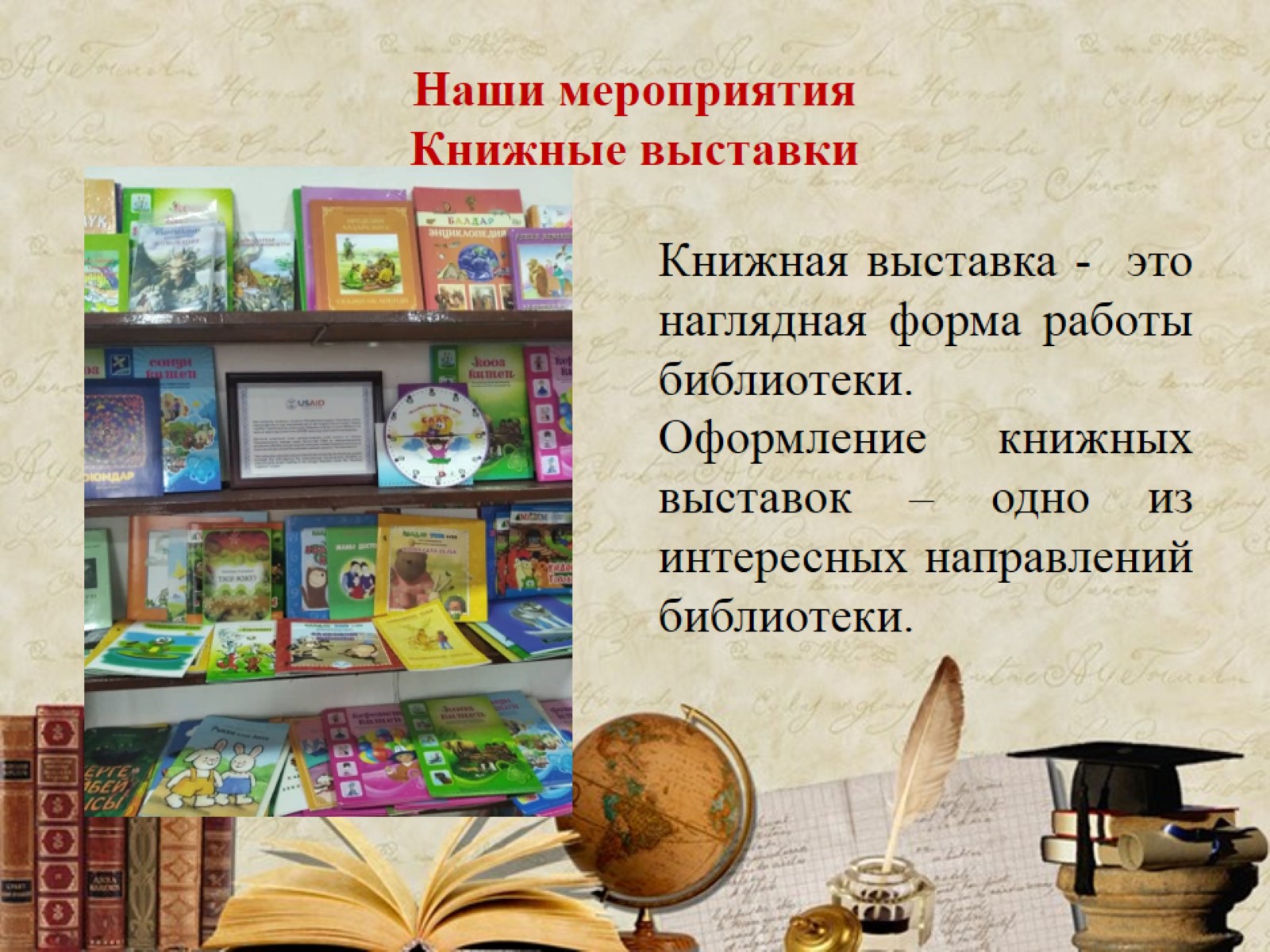 Наши мероприятияКнижные выставки
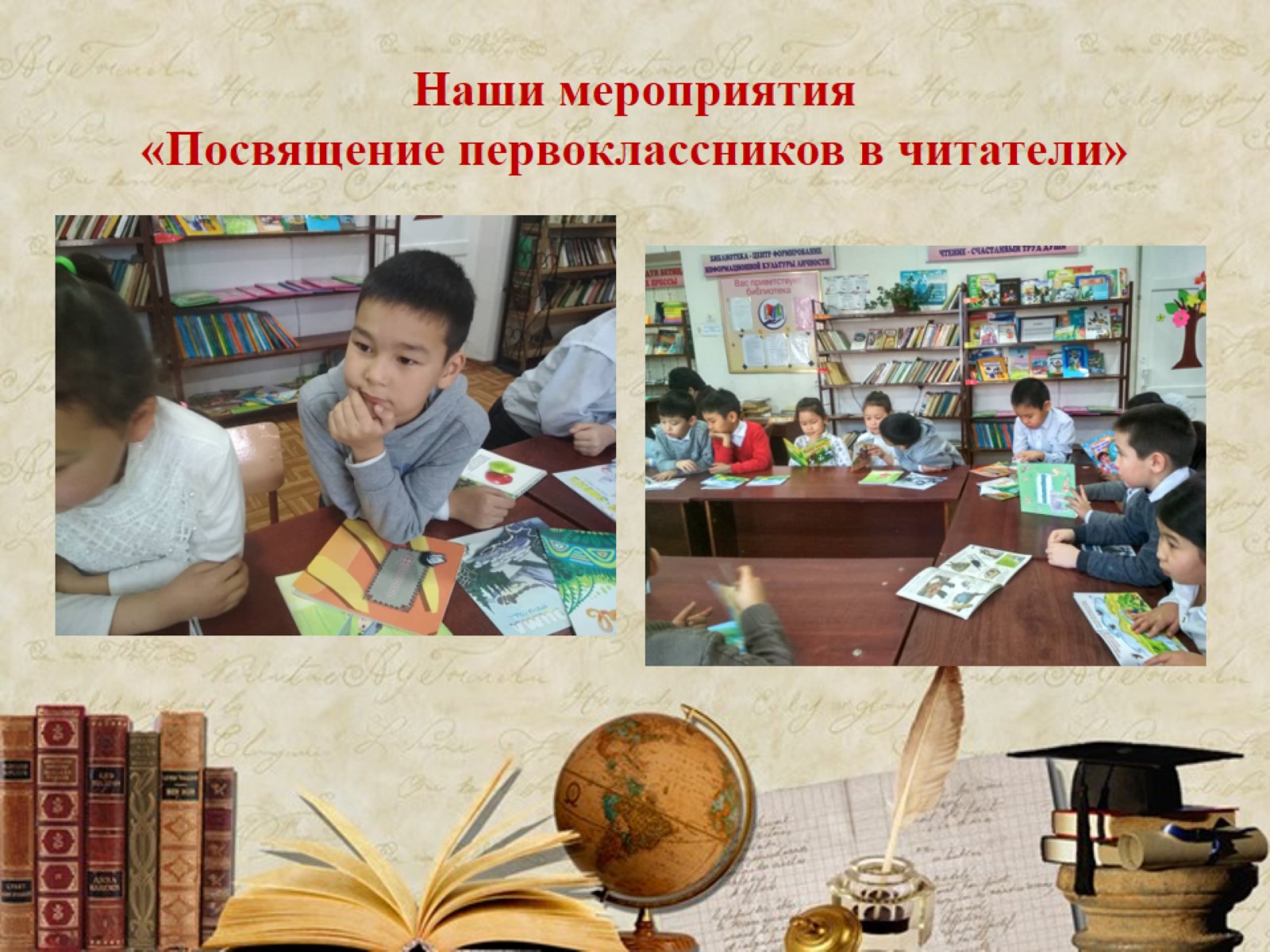 Наши мероприятия«Посвящение первоклассников в читатели»
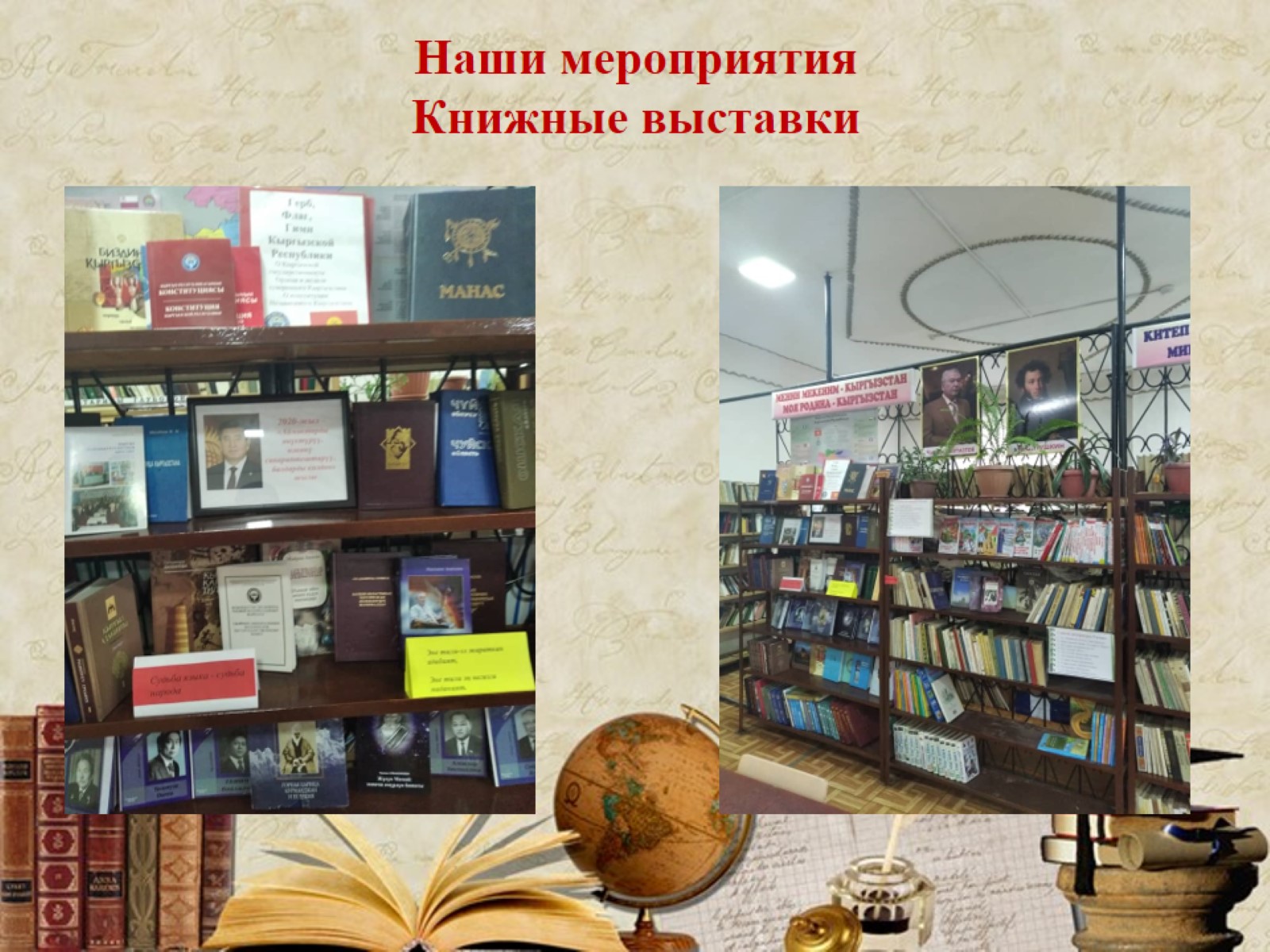 Наши мероприятияКнижные выставки
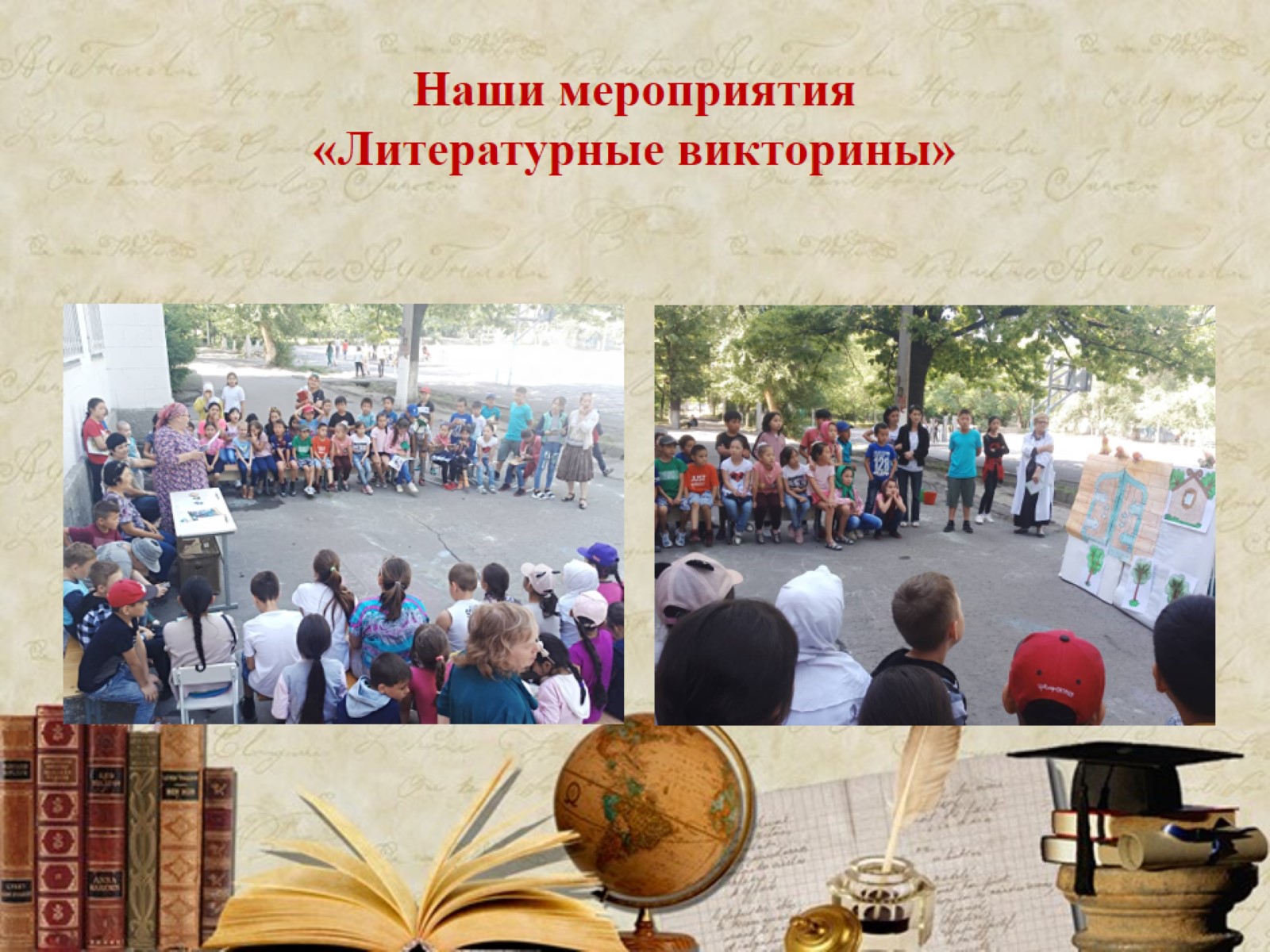 Наши мероприятия«Литературные викторины»
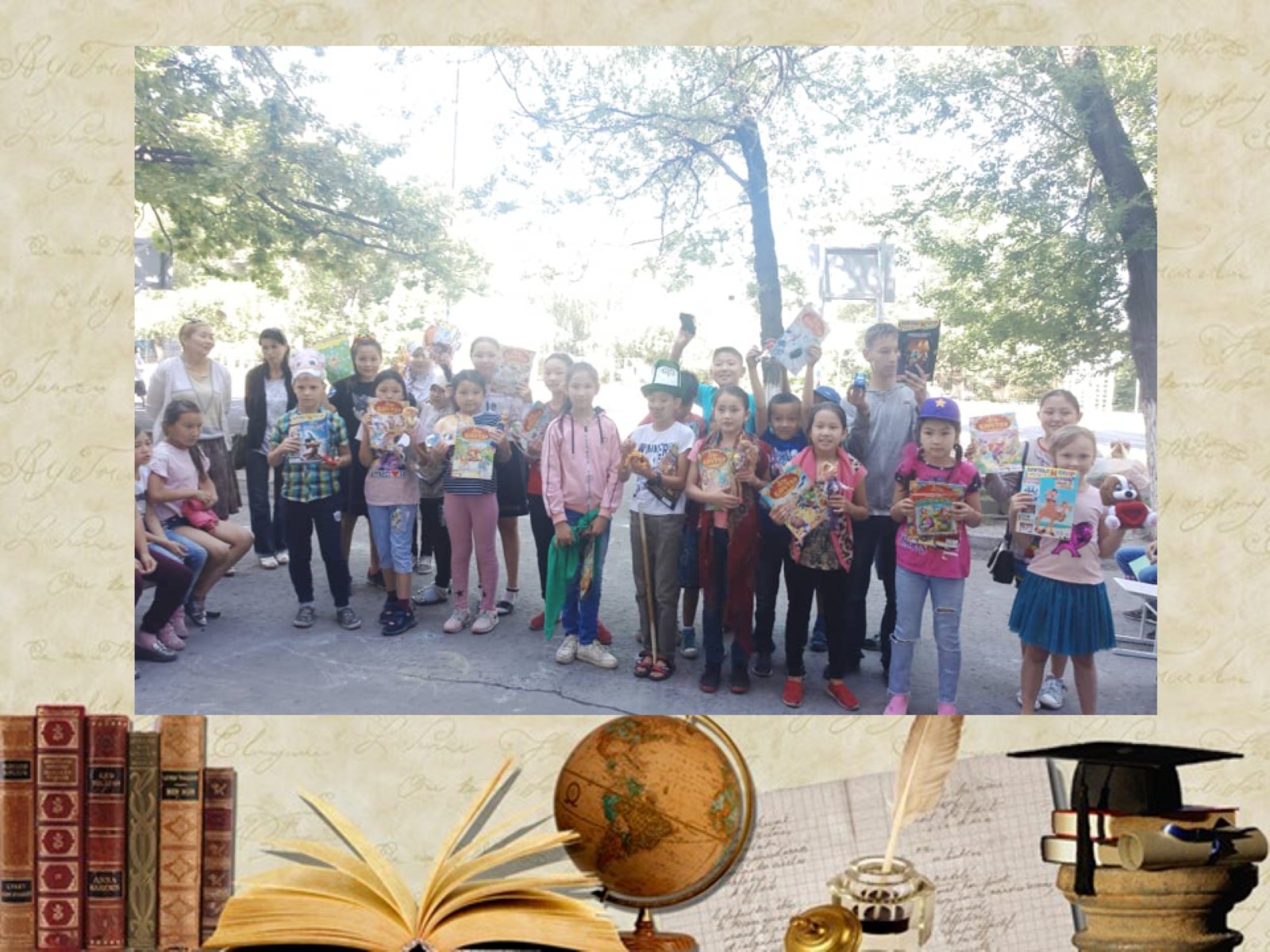 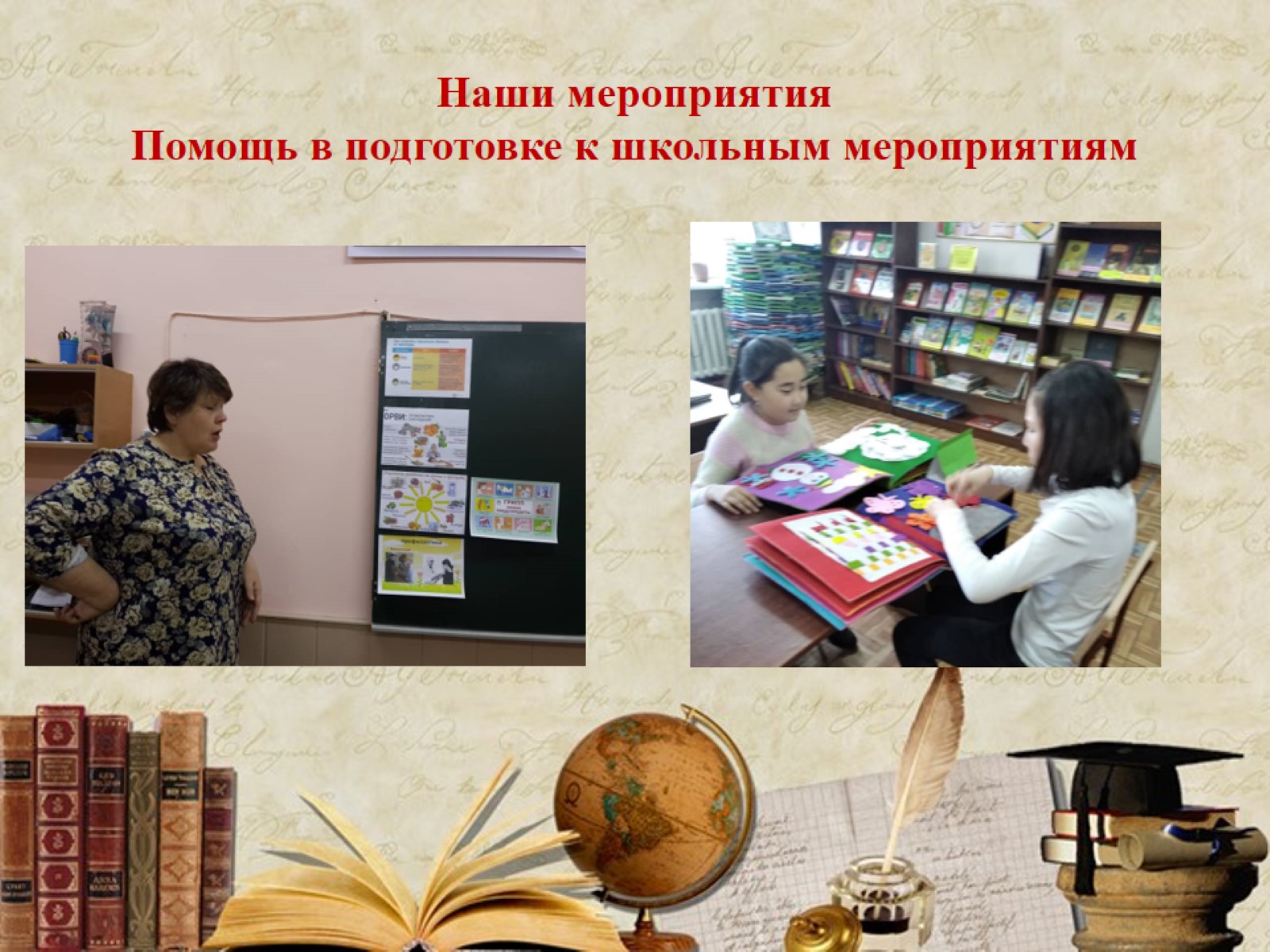 Наши мероприятияПомощь в подготовке к школьным мероприятиям
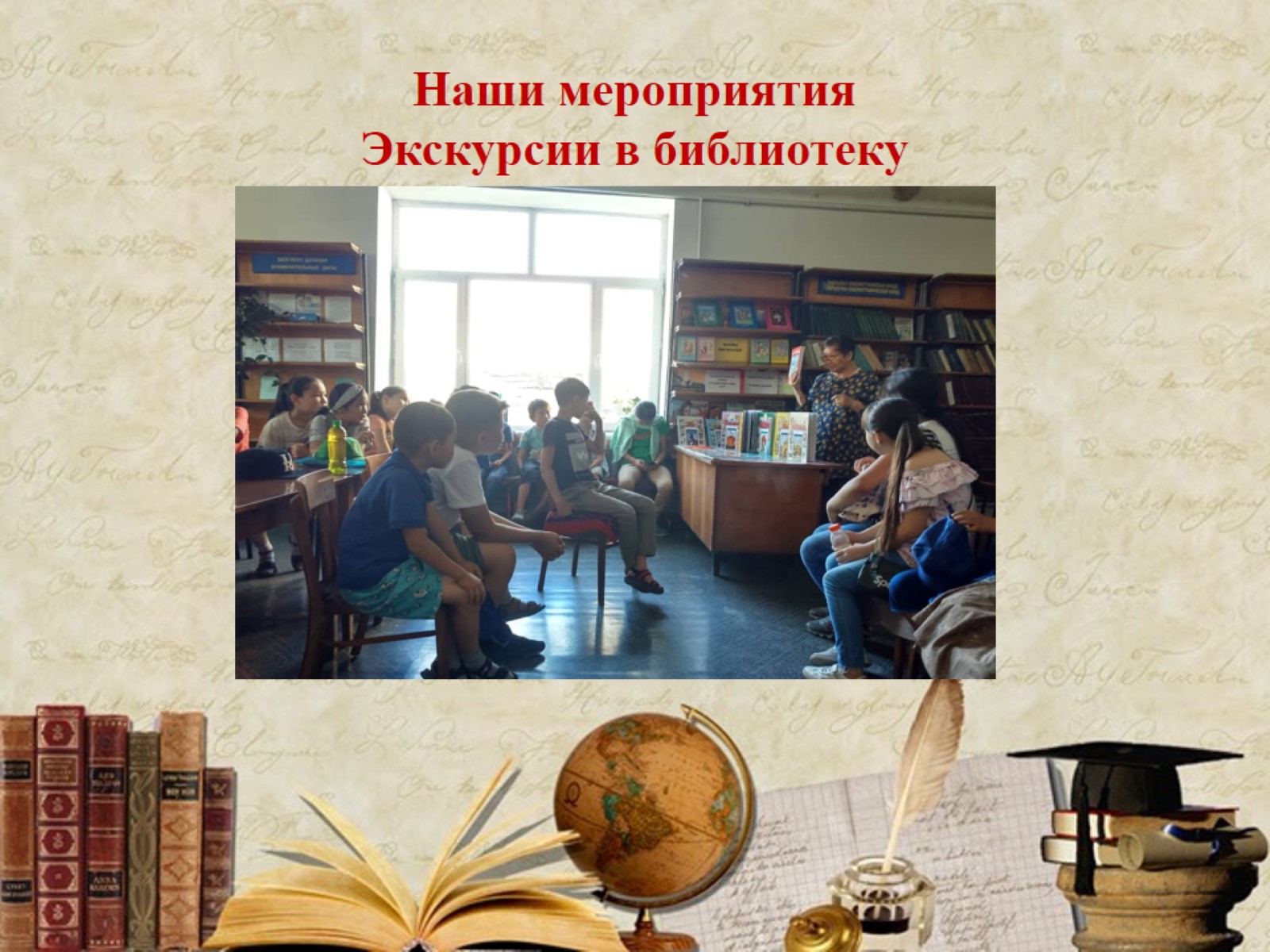 Наши мероприятияЭкскурсии в библиотеку
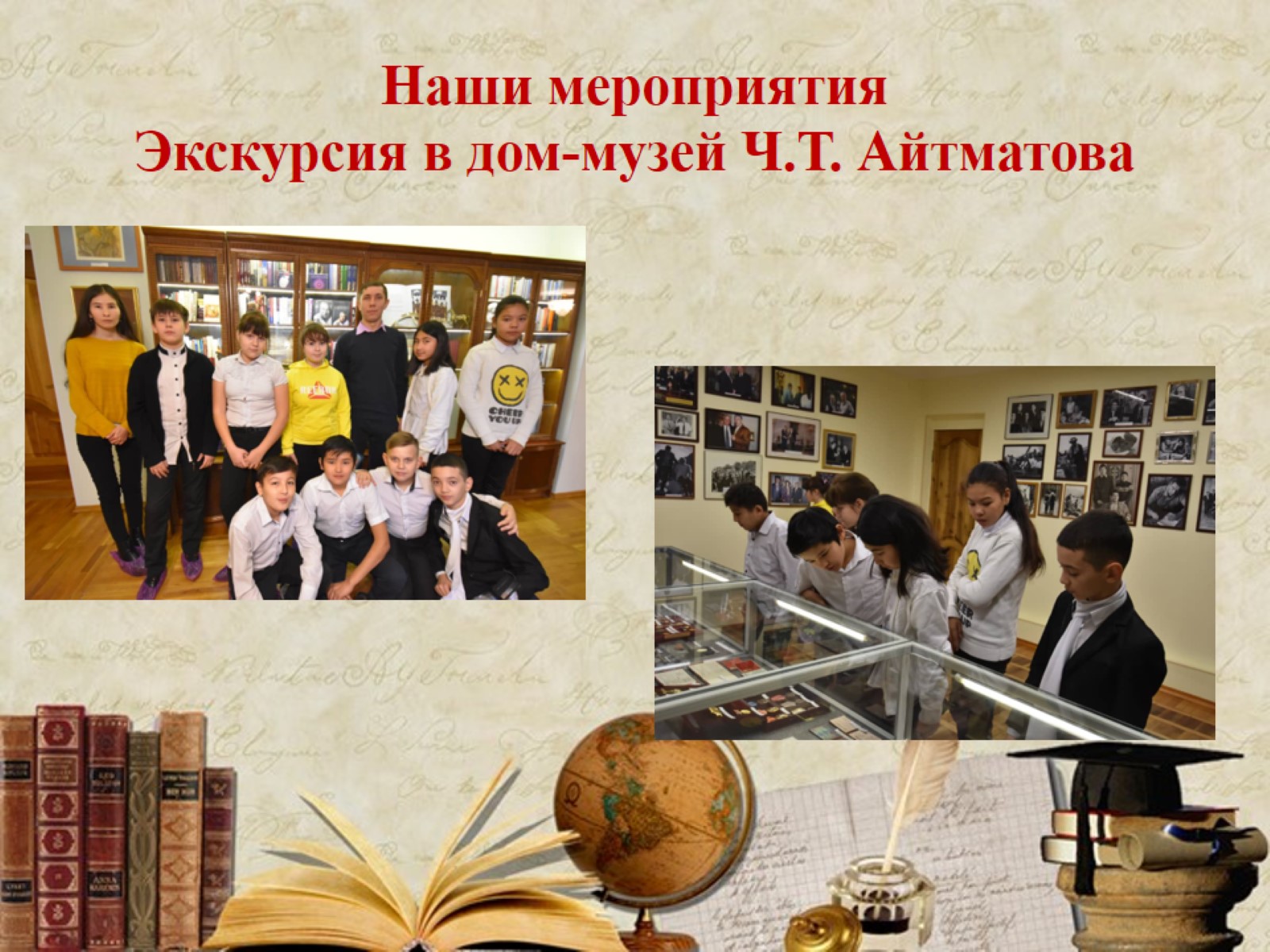 Наши мероприятияЭкскурсия в дом-музей Ч.Т. Айтматова
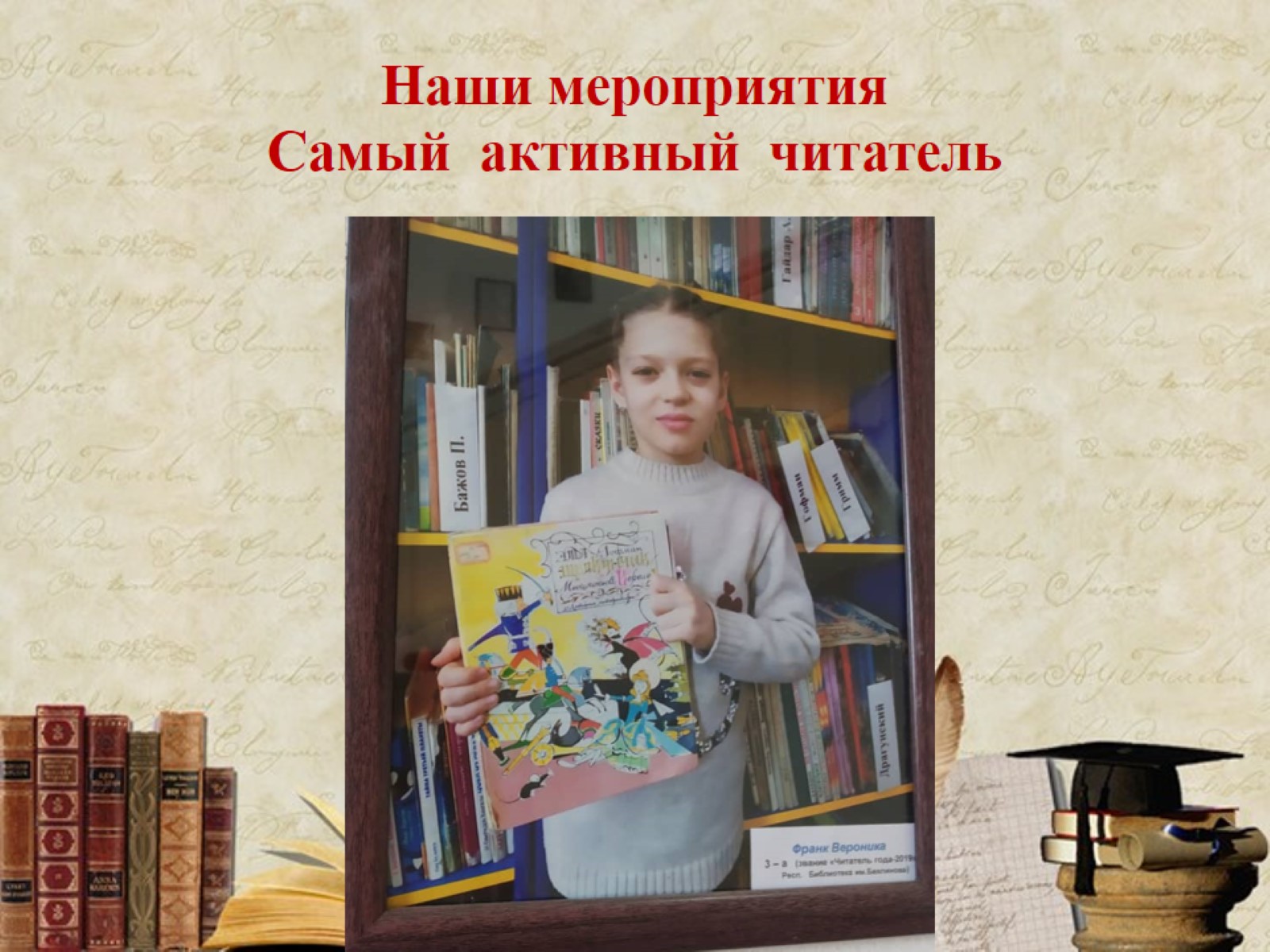 Наши мероприятияСамый  активный  читатель
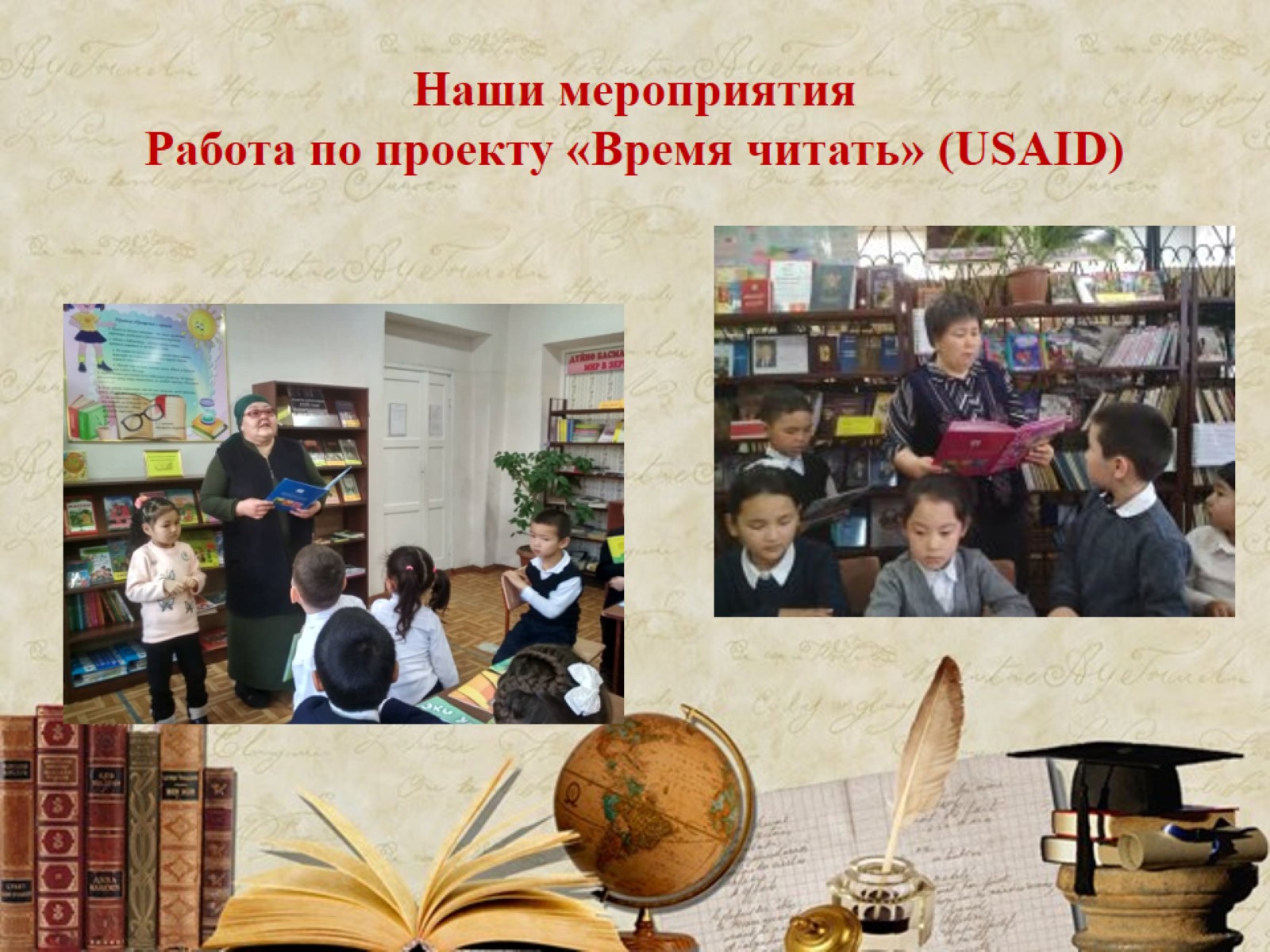 Наши мероприятияРабота по проекту «Время читать» (USAID)
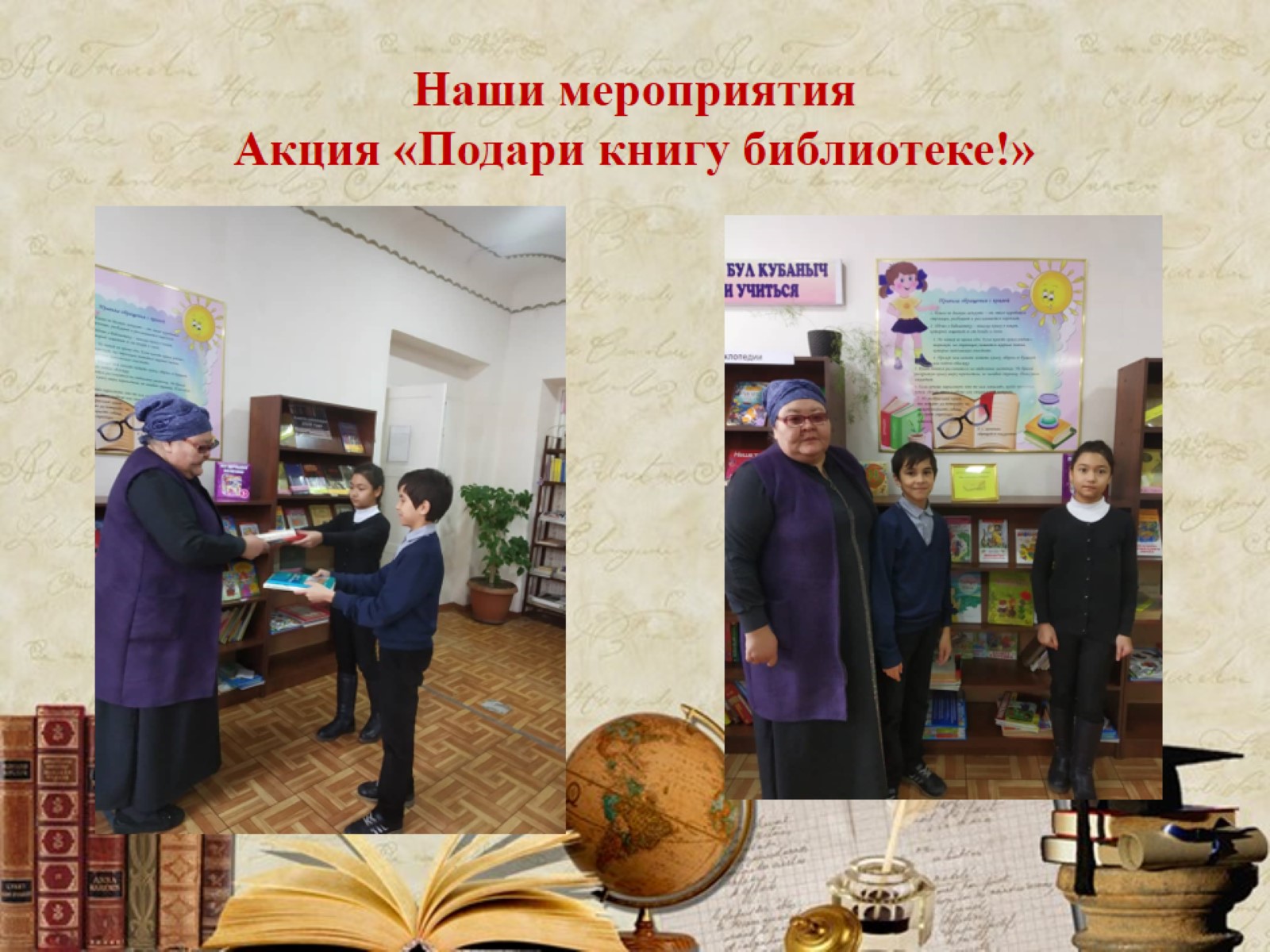 Наши мероприятияАкция «Подари книгу библиотеке!»
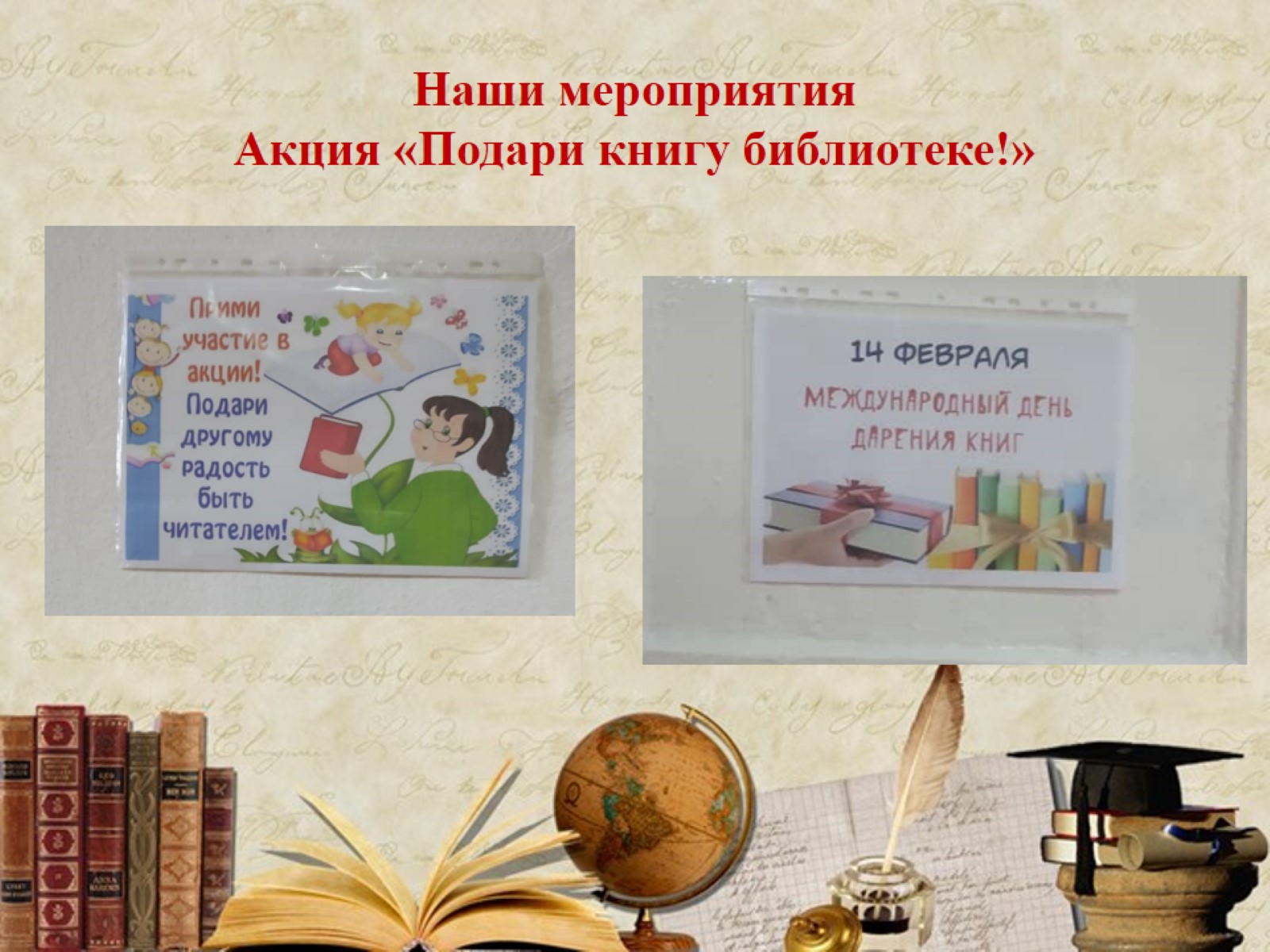 Наши мероприятияАкция «Подари книгу библиотеке!»
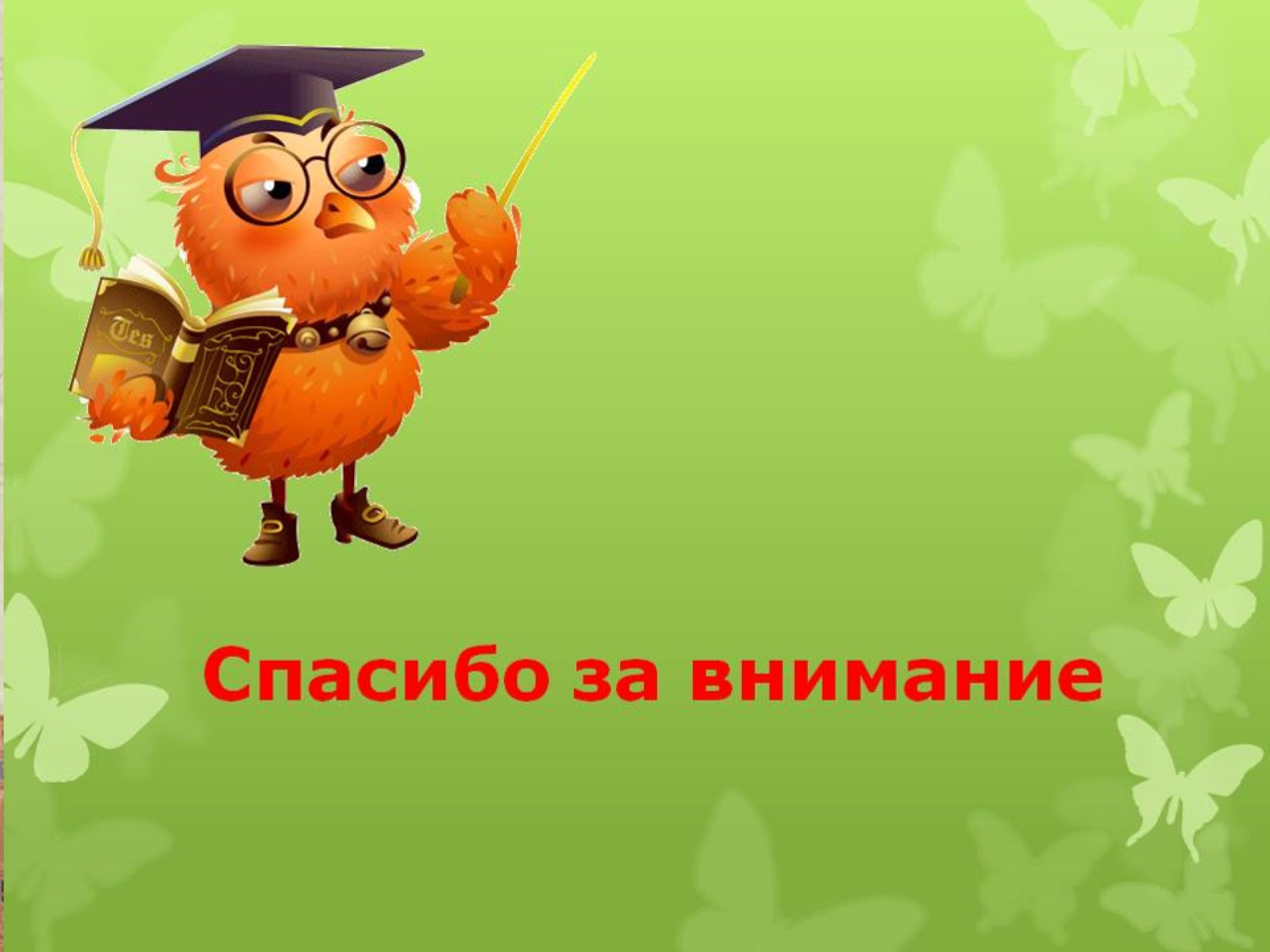